Titre du document
Augmente le niveau de liste pour ajouter le sous-titre

Et la date ici
Tutoriel
Toutes les zones de texte déjà présentes sur les slides utilisent les niveaux de listes pour proposer différentes hiérarchies de mises en forme. Utilise les flèches pour passer de l’un à l’autre.
Pour la slide qui présente les orateurs, utilise un filtre « Recoloriser » bleu pour uniformiser les photos de profil.
Pour modifier le titre du document dans le pied de page : utilise
Insertion > En-tête/Pied > Appliquer partout
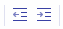 Titre
▼
Grand texte
▼
Texte
▼
Petit texte
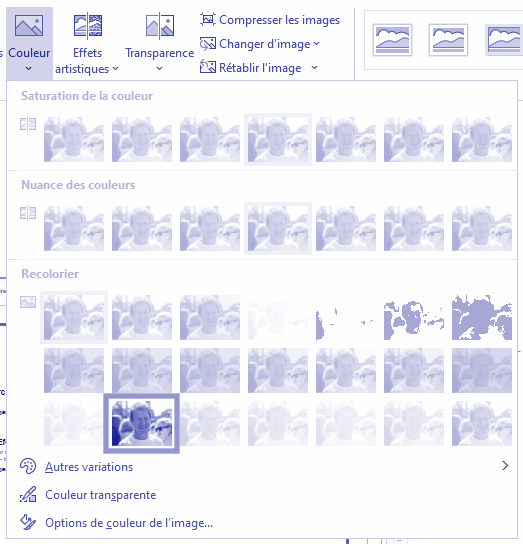 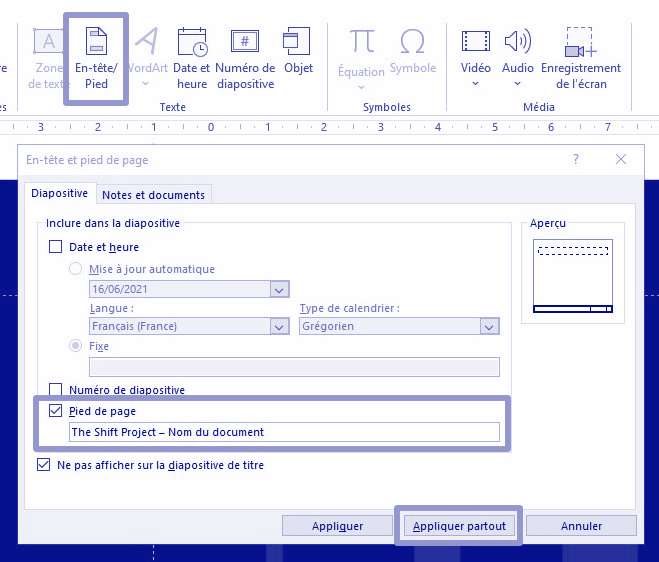 The Shifters – Nom du document
‹#›
Orateurs ou introduction
Prénom Nom
Augmente le niveau de liste pour ajouter le poste
Et l’organisation
The Shifters – Nom du document
‹#›
Sommaire
Chapitre
Titre
Sous-titre
The Shifters – Nom du document
‹#›
Déroulé
14h10
Mot d’introduction
Matthieu Auzanneau, Directeur, The Shift Project
14h15
Présentation du rapport intermédiaire : Stratégies de résilience des territoires 
Laurent Delcayrou, Chef de projet « Stratégies de Résilience des territoires »
Corentin Riet, Chargé de projet « Stratégies de Résilience des territoires »
Fiona Mille, Membre des Shifters et contributrice du projet « Stratégies de Résilience des territoires »
15h05
Temps de questions-réponses avec le public 
(via l’onglet Q&R de Zoom)
15h25
Table-ronde : « Résilience et transition sur les territoires : contrainte ou opportunité ? 30 min pour convaincre » 
Robert Bellini, Directeur adjoint du Département Changement climatique, ADEME
Joëlle Canuet, Conseillère Municipale Déléguée à l'efficacité et précarité énergétiques ainsi qu'aux énergies fluides, Mairie d’Aix-en-Provence 
Florence Presson, Adjointe au maire déléguée aux transitions et à l’économie circulaire, Mairie de Sceaux
16h00
Temps de questions-réponses avec le public 
(via l’onglet Q&R de Zoom)
16h15
Conclusion 
16h20
Ateliers 
(pour celles et ceux ayant reçu une confirmation et le lien)
The Shifters – Nom du document
‹#›
Titre du chapitre
Augmente le niveau de liste pour ajouter un sous-titre
Titre ou commentaire
Grand texte
Texte courant
Augmente le niveau de liste pour passer d’un niveau hiérarchique à l’autre.
Utilise cette slide pour les textes simples.
The Shifters – Nom du document
‹#›
Utilise cette slide pour les textes de conviction, d’introduction… In est ipsum, pulvinar eget elit varius, ultricies congue magna. 
Quisque eu nibh sed sapien auctor tempus.
Curabitur congue, sapien ut mattis sollicitudin, nisi odio efficitur enim, nec imperdiet diam massa vitae mauris.
The Shifters – Nom du document
‹#›
Titre ou commentaire
Grand texte
Texte courant
Augmente le niveau de liste pour passer d’un niveau de texte à l’autre.
Utilise cette slide pour les graphiques, les schémas et les tableaux que tu places au centre. Le filet gris permet d’asseoir l’ensemble et d’éviter qu’on ait l’impression que le schéma flotte.
The Shifters – Nom du document
‹#›
Exemple avec un graphique
Complète le titre et le commentaire.
Source
The Shifters – Nom du document
‹#›
Exemple avec un schéma
Complète le titre et le commentaire.
Source
The Shifters – Nom du document
‹#›
Exemple avec un tableau
Complète le titre et le commentaire.
The Shifters – Nom du document
‹#›
Titre ou commentaire
Utilise cette slide pour confronter deux figures.
The Shifters – Nom du document
‹#›
Titre ou commentaire
Grand texte
Texte courant
Augmente le niveau de liste pour passer d’un niveau de texte à l’autre.
Utilise cette slide pour les images au format carré ou paysage.
The Shifters – Nom du document
‹#›
Exemple avec une image
Complète le titre et le commentaire.
The Shifters – Nom du document
‹#›
Titre ou commentaire
Grand texte
Texte courant
Augmente le niveau de liste pour passer d’un niveau de texte à l’autre.
Utilise cette slide pour les textes accompagnés d’une image au format portrait
The Shifters – Nom du document
‹#›
Exemple de texte court sans titre, accompagné d’une image.
The Shifters – Nom du document
‹#›
Slide vierge
Zone de texte
The Shifters – Nom du document
‹#›
Merci
Ajoute un commentaire ici
Contact :

Nom Prénom 
Poste
Téléphone / email